Отчёт эколидера Антоновой Светланы 10 класс  МБОУ «Лицей №1» р. п. Чамзинка Чамзинского района Республики Мордовия
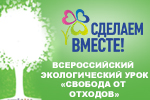 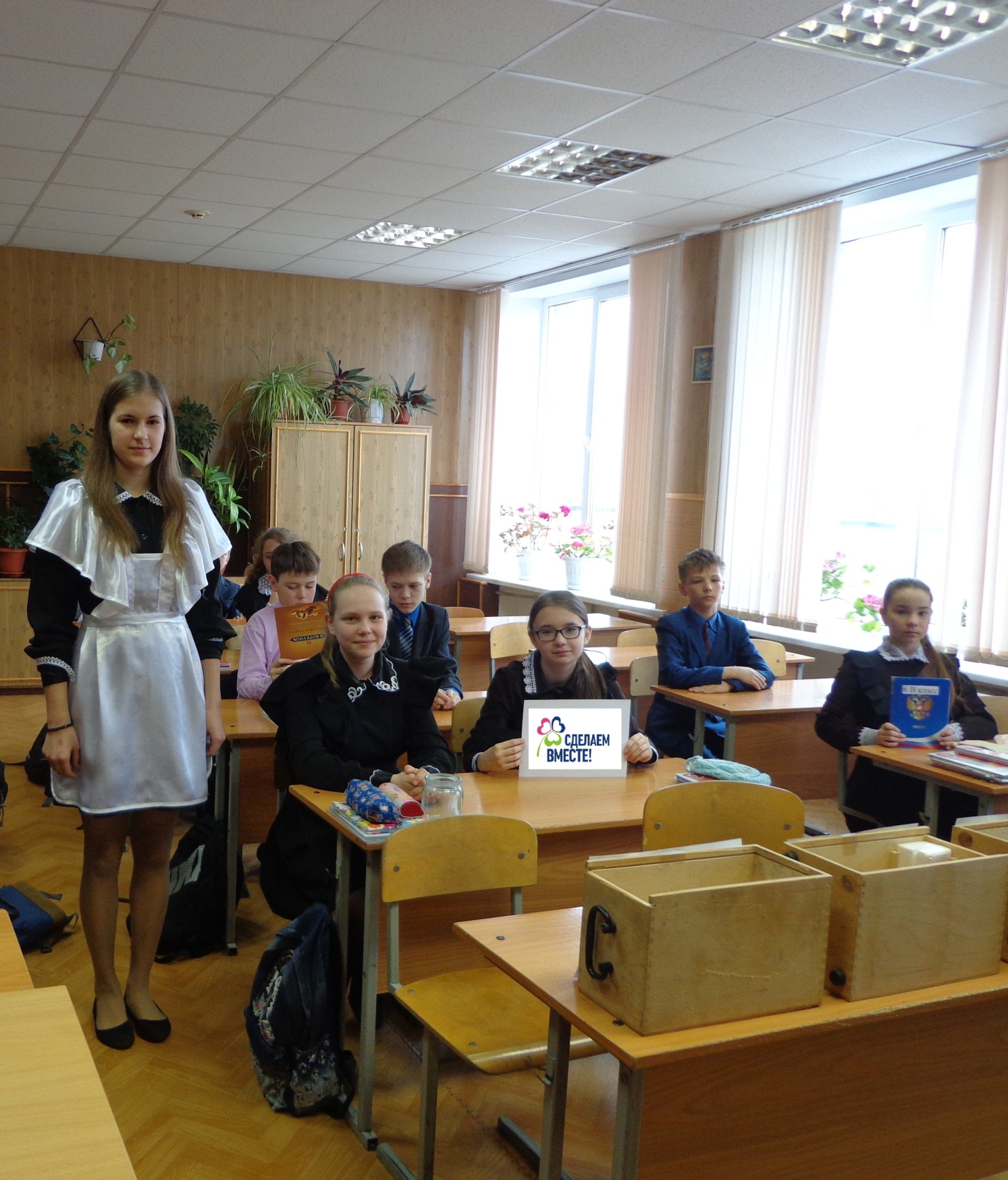 Урок в 6 В классе на тему «Свобода от отходов».
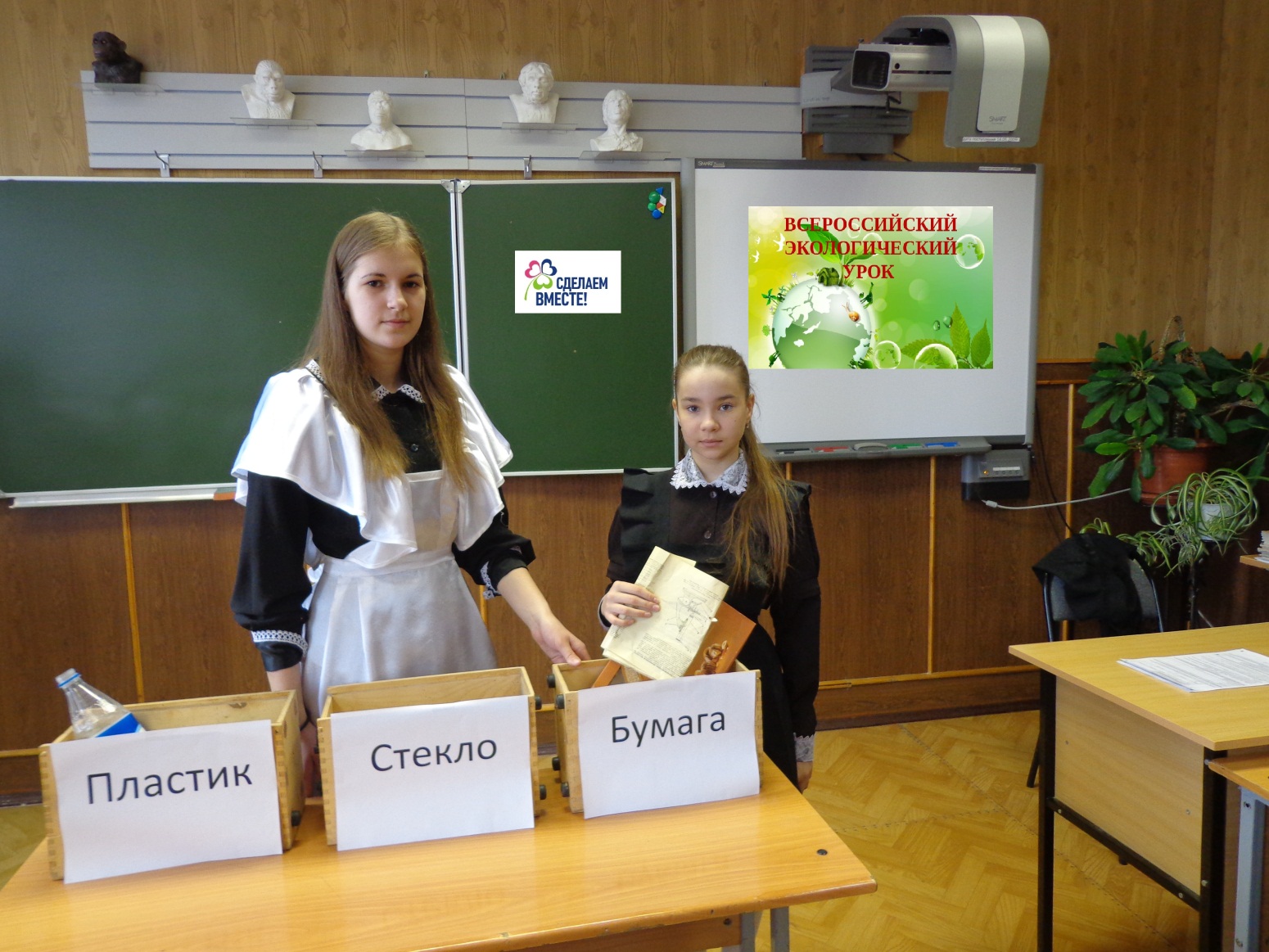 В ходе урока учащиеся провели игру «Разделить отходы»
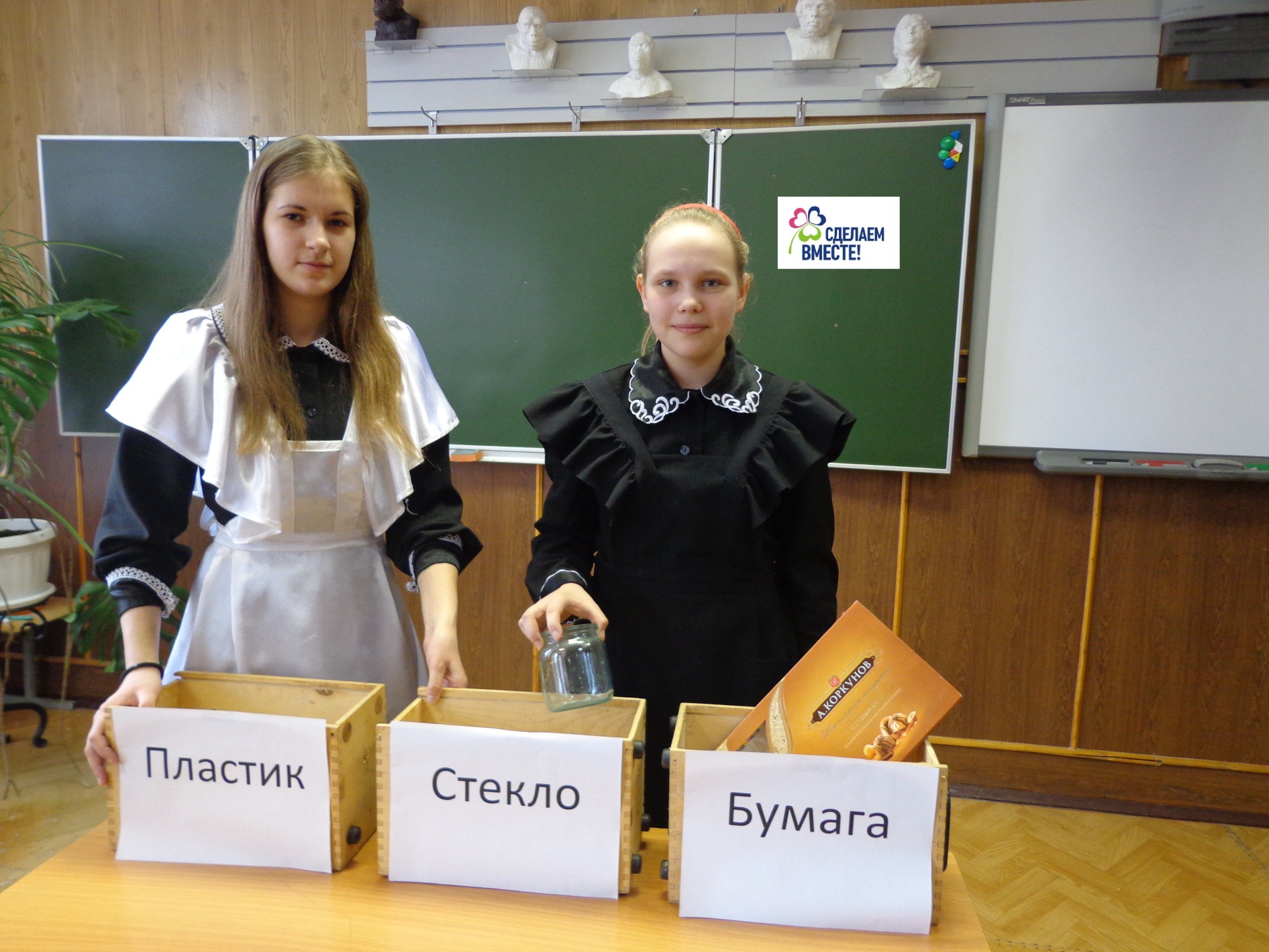 Давайте будем мы всегда друзья,мусор по контейнерам разделять
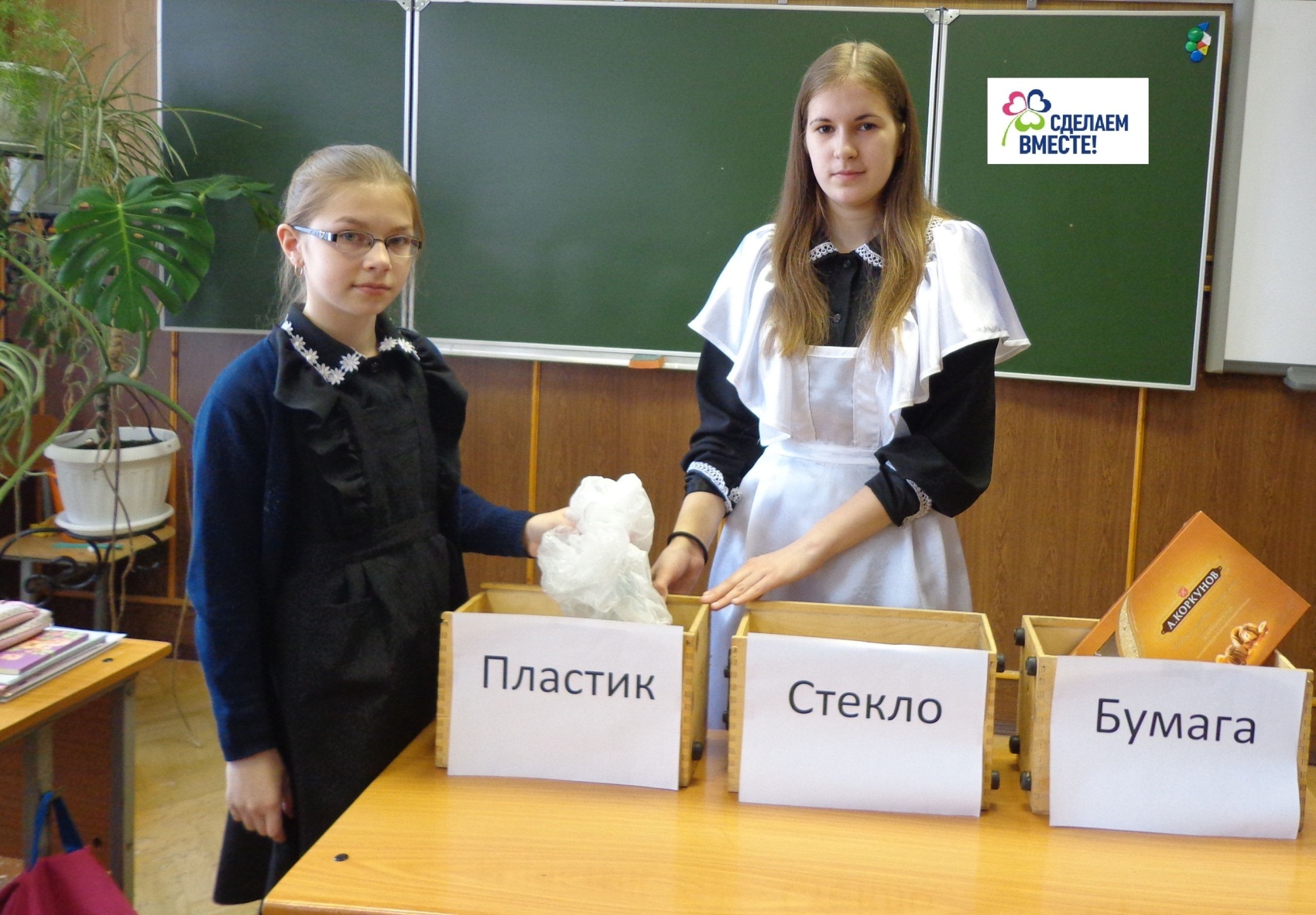 Итогом урока «Отходы в доходы» стало участие в акции в номинации «Экоплакат»
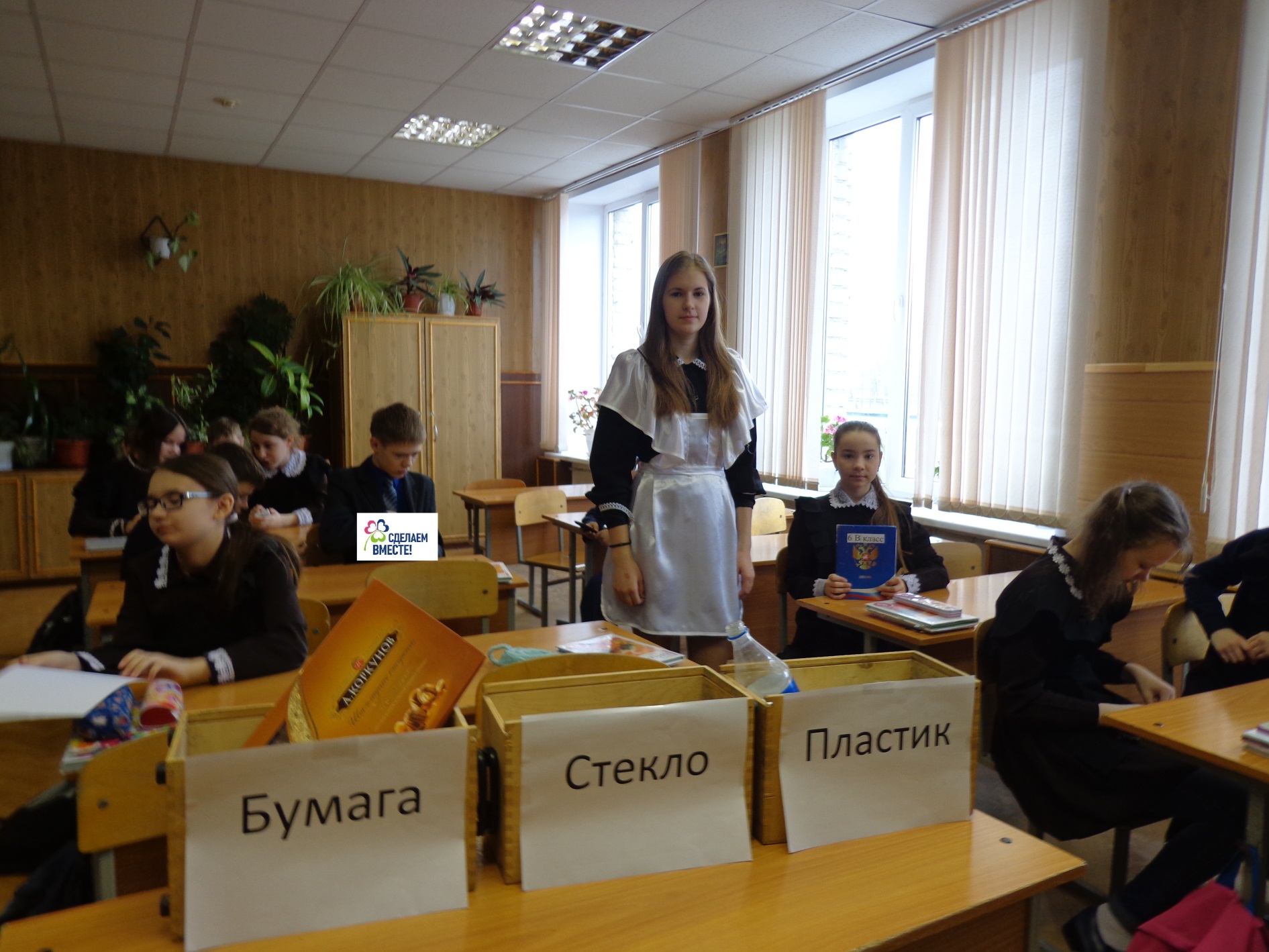 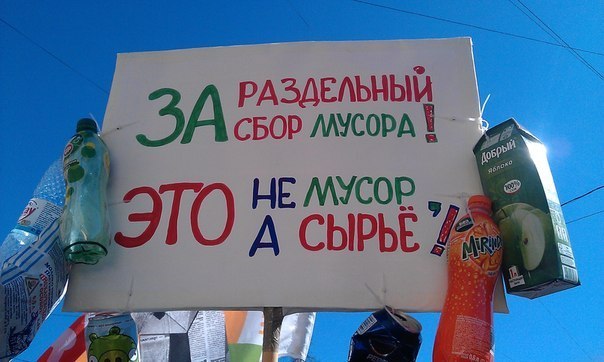 Ребята изготовили плакат
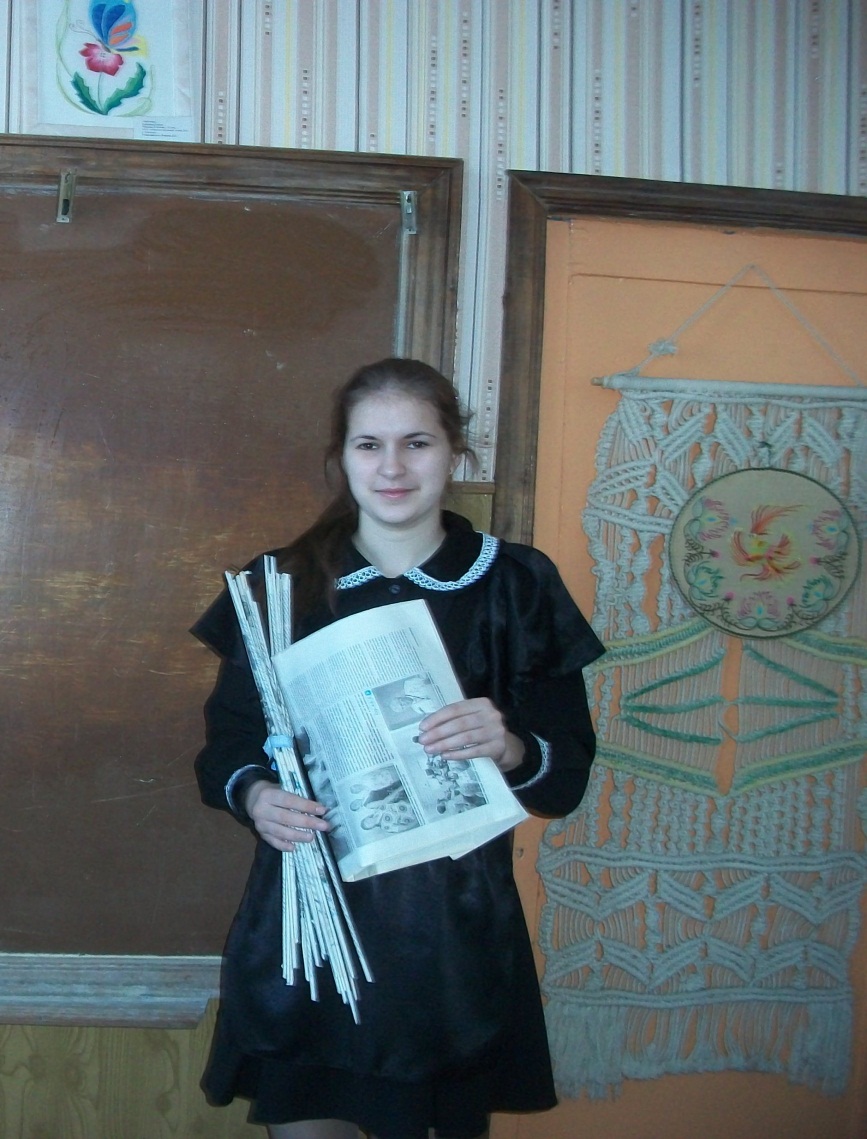 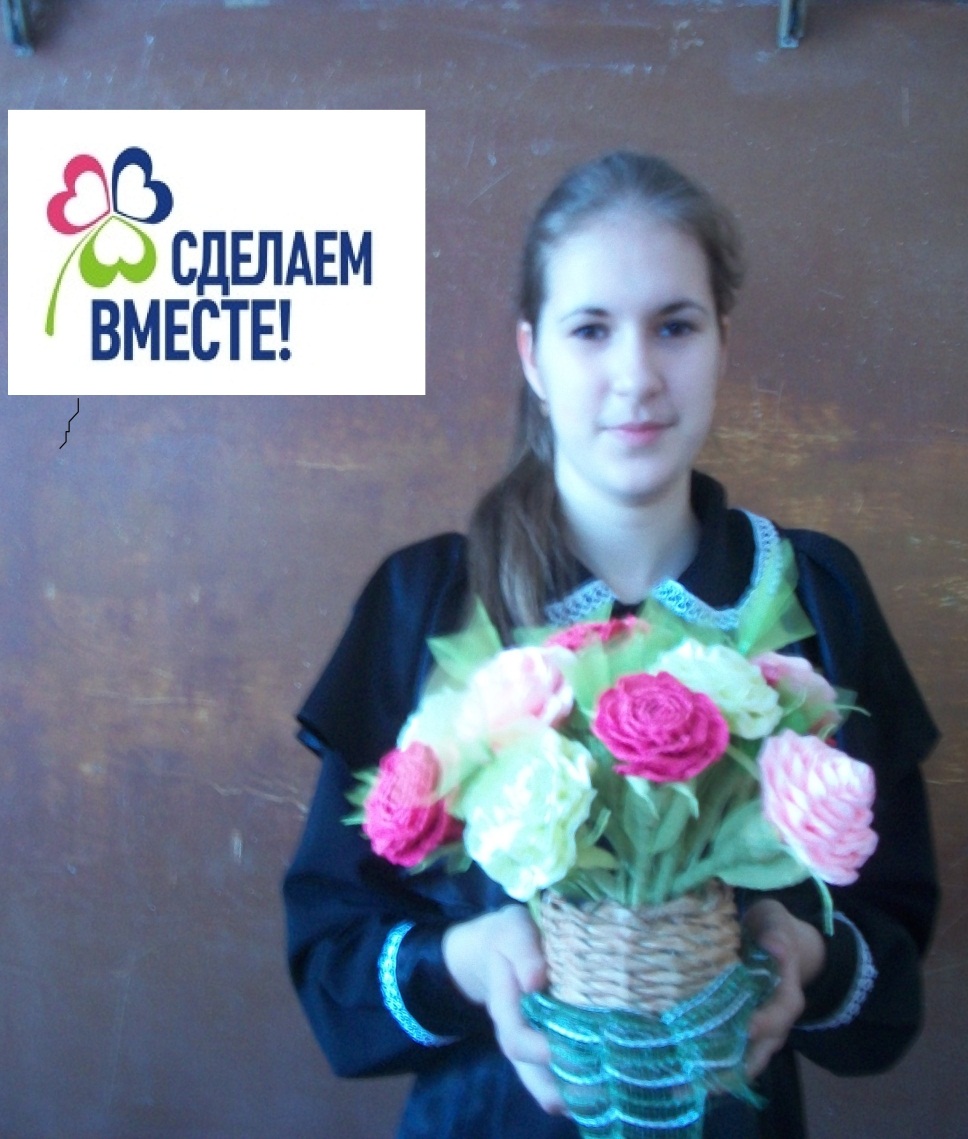 Во время урока в 7 А классе был проведён мастер-класс по изготовлению корзин из газетных трубочек
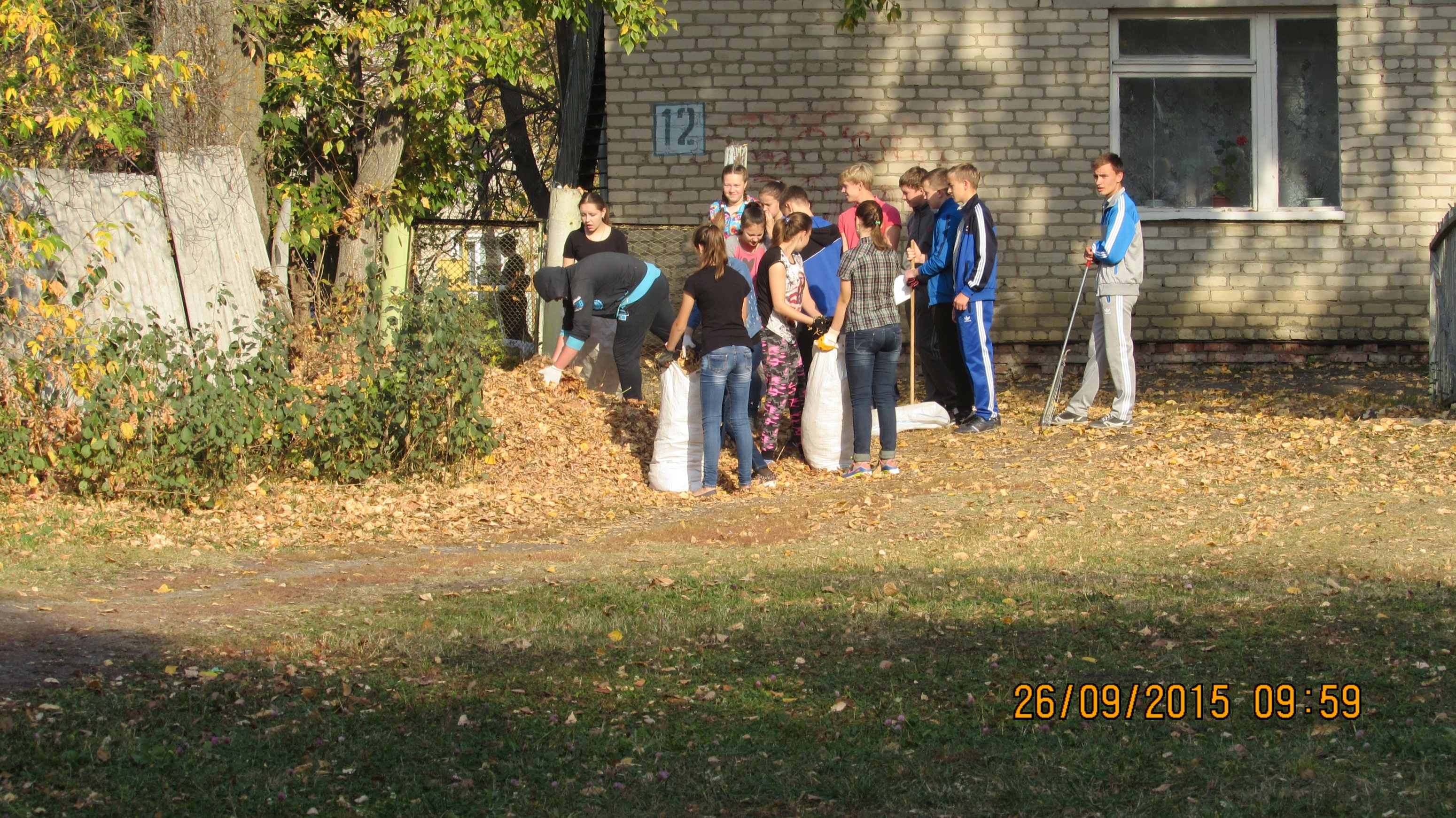 На субботник вышла я – со мною все мои друзья!
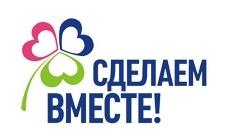